Yr 7 Spanish: Term 5 Knowledge Organiser
¿Qué día prefieres? – What is your favourite day?
¿Cómo son tus profesores? – What are your teachers like?
¿Qué haces después del colegio? – What do you do after school?
¿Cómo es tu instituto? – What is your school like?
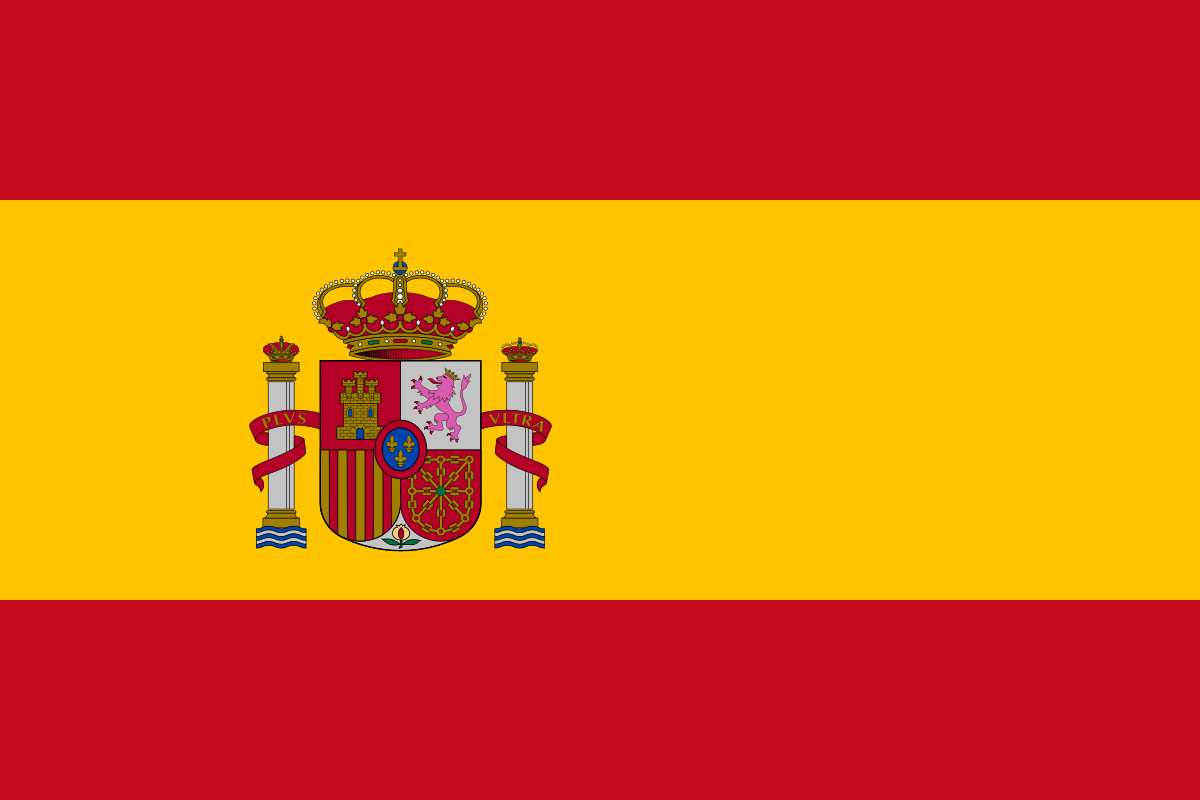 NOA MFL Department